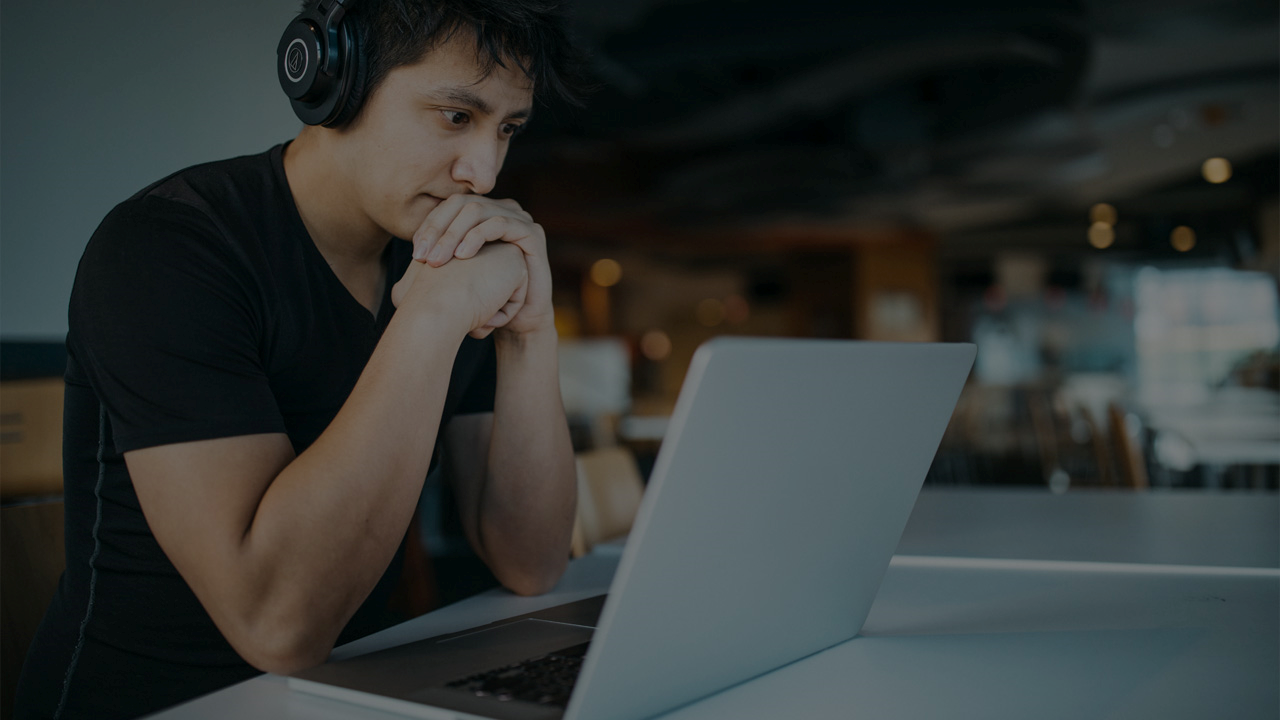 More about Complexity
“Morning Rain” Essay Reflection
Similarities and differences?
“Eveline’s Visitant” timed essay
“Morning Rain” timed essay
In a well-written essay, analyze how Braddon uses literary elements and techniques to convey the complex nature of Hector and Andre’s relationship.
In a well-written essay, analyze how Yamamoto uses literary elements and techniques to convey the ways in which the communication among Sadako, Mr. Endo, and Harry reveals their complex relationships.
How to explore the “complexity”
Hector & Andre’s “complex nature” of relationship
How communication among Sadako, Mr. Endo, and Harry reveals their complex relationships.
Relationships:
Father vs. daughter
husband vs. wife
Father-in-law vs. son-in-law
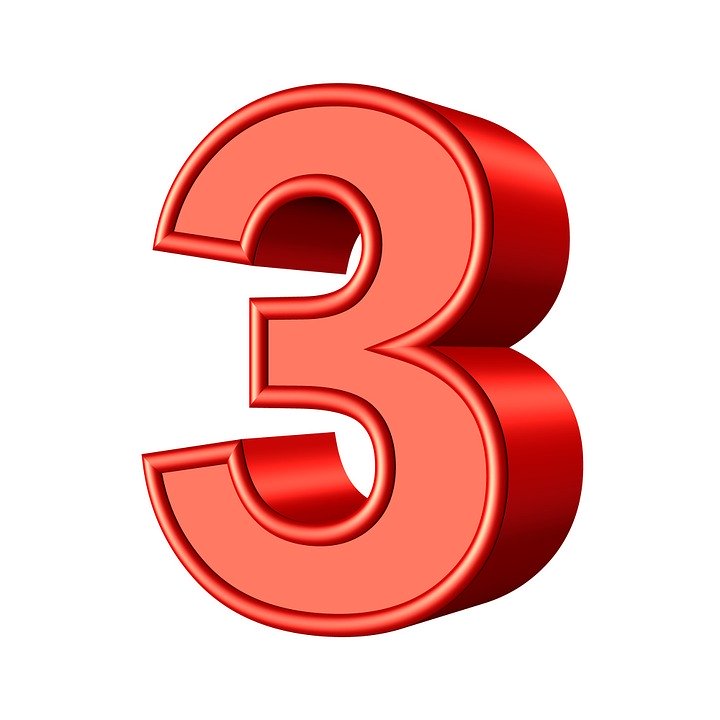 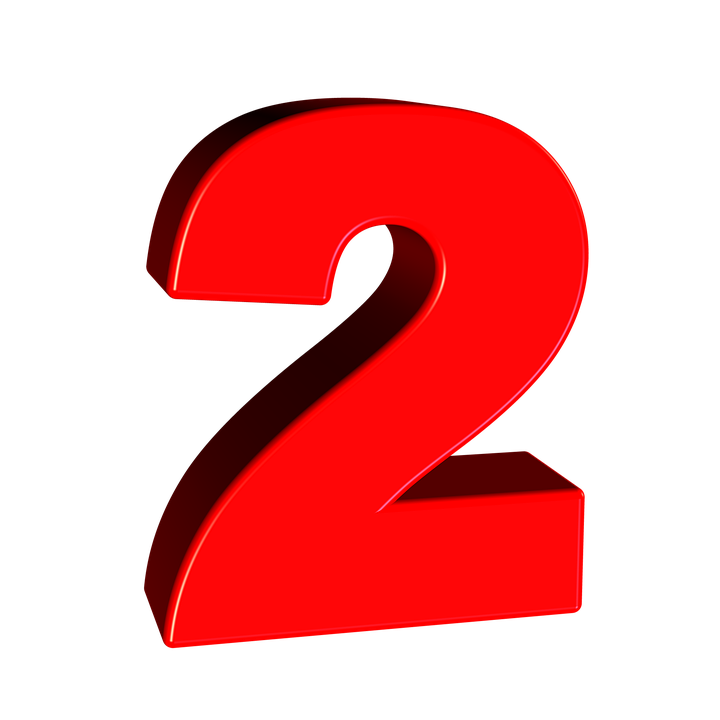 Communication-related Conflicts:
Generation gap
Spousal tension
Language barrier (cultural)
Method of Communication:
1. verbal; 2. non-verbal
What elements tie the three family members together despite their generational and cultural differences?
“Yummy” Thesis from a Michelin Restaurant
Appetizer
Desert
Soup
Entree
Salad
Possible sentence frame to introduce “complexity”
Topic (work & context) + Position (your interpretation) + Rationale (evidence)
Begin with although or despite, etc. to identify complexity by structuring your thesis around contradiction.
*In (title of work), (author) uses (literary devices) to (accomplish, develop, illustrate, strengthen) (your interpretation). *2020 test might remove such information 
In *(author)’s (title), (feature of text) appears (adjective); however, (same feature) is developed more (adverb) through (literary techniques or devices) revealing (interpretation.)

Thesis: Through sensuous diction, incongruous characterization, and drastic tone shift, Yamamoto, in her story “Morning Rain,” depicts a typical family breakfast with an unexpected ending, manifesting that despite the communication challenge caused by the generational and cultural differences, love, tolerance and compromise help maintain a family bond.